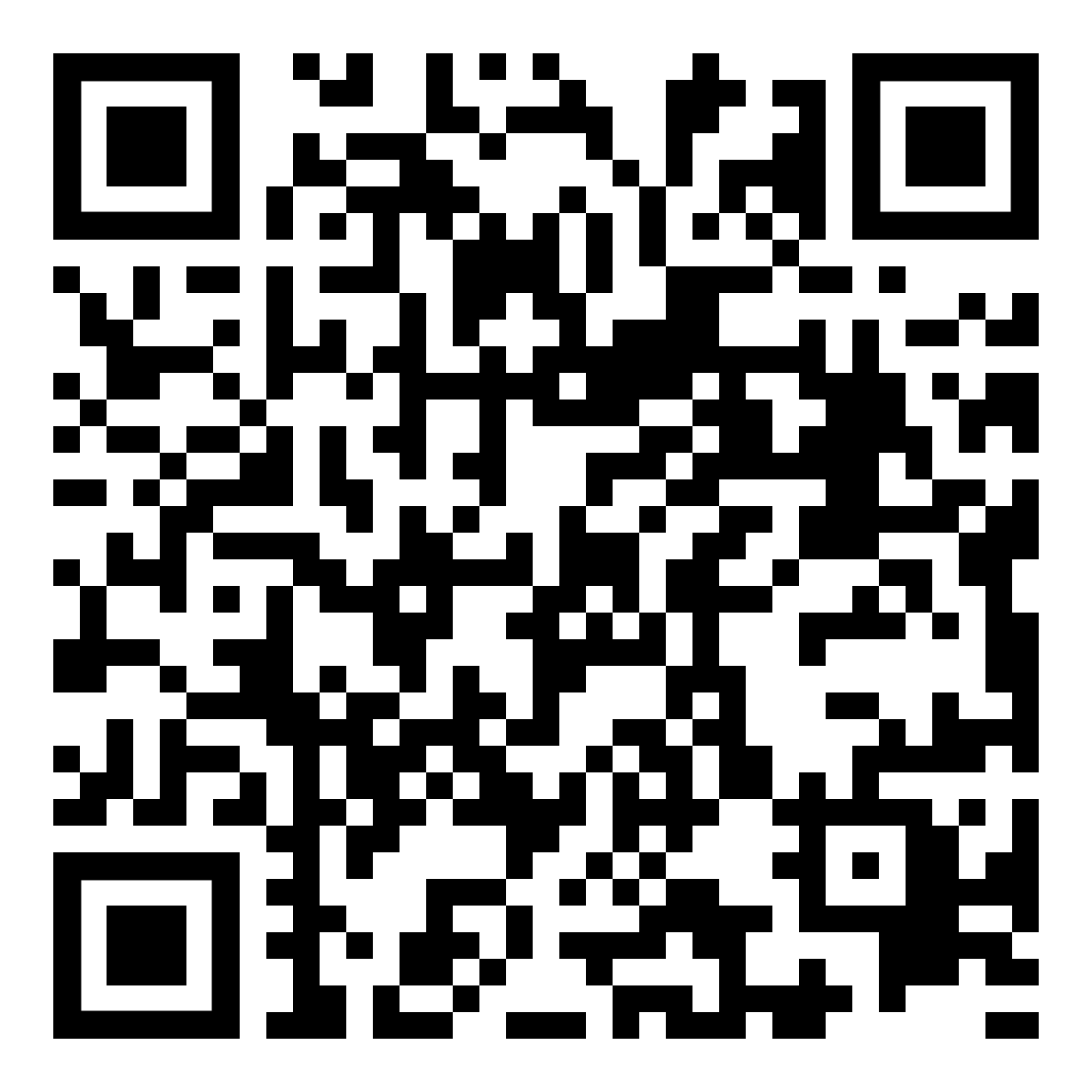 JOIN THE MOVEMENT: civichealthalliance.org   |  tw, IG: @civichealth_all | email: info@civichealthalliance.org